9 O’Clock Meeting
Nathan Ruffatti
MCR Crew Chief
Friday, Nov 22th, 2024
Since Wednesday…
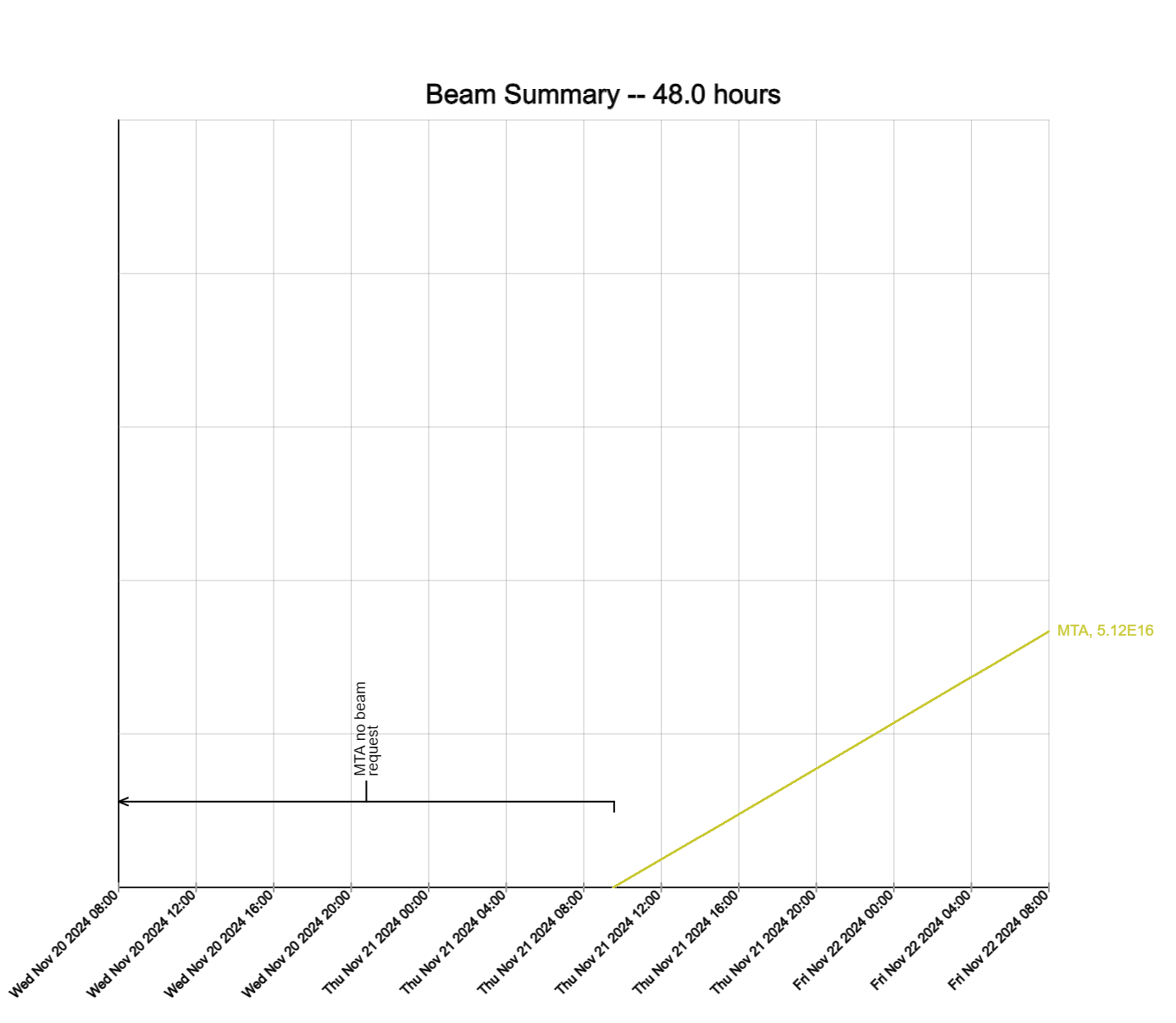 Wednesday:
E & F-Sector Outage
Linac and Booster Studies

Thursday:
Booster East power outage
F-Sector Outage
Muon re-core to operational cores
MIRF17 cavity leak repaired
Beam to MTA and Booster Studies

Friday:
A & F-Sector Outage
Beam to MTA
2
Ruffatti | 9 O’Clock Meeting
11/22/2024